SFC
a
i
eu
e
au
[silent final consonant]
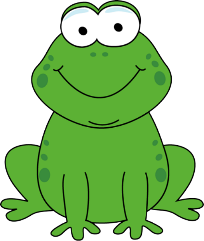 [au/eau]
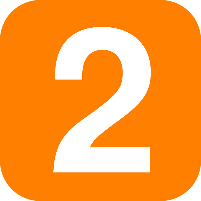 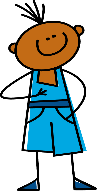 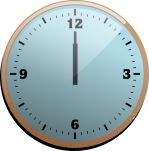 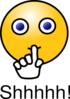 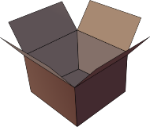 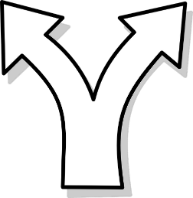 midi
je
X
gauche
dans
animal
deux
u
ou
SFE
é
en/an
on
[silent final -e]
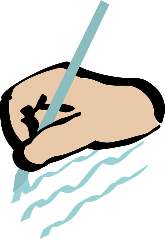 [é/-er/-ez]
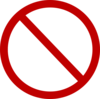 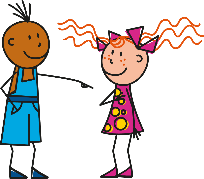 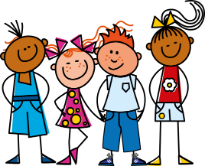 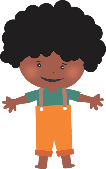 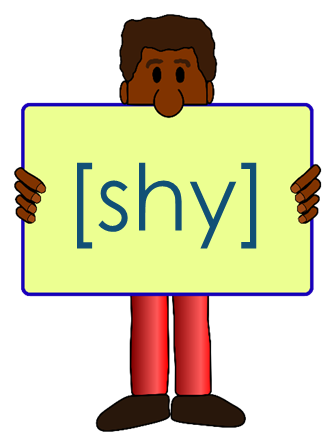 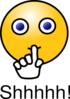 tu
nous
timide
écrire
Non!
enfant
X
ain/in
ê/è
ai
oi
ch
ç/soft c
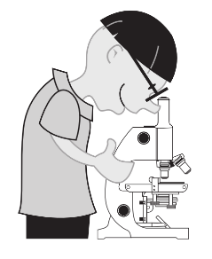 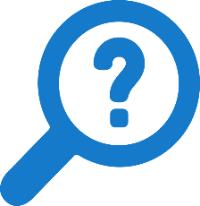 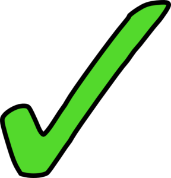 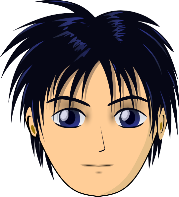 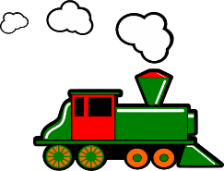 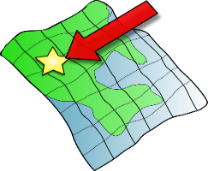 [head]
[to see]
vrai
voir
train
chercher
tête
ici
?
qu
j/soft g
-tion
ien
Francophoniques
X
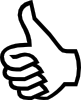 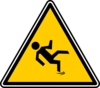 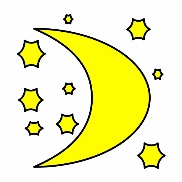 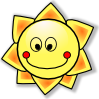 question
bien
jour
Attention!
Stephen Owen / Rachel Hawkes / Catherine Morris
h-
em/am
aim/im
om
um/un
-gn-
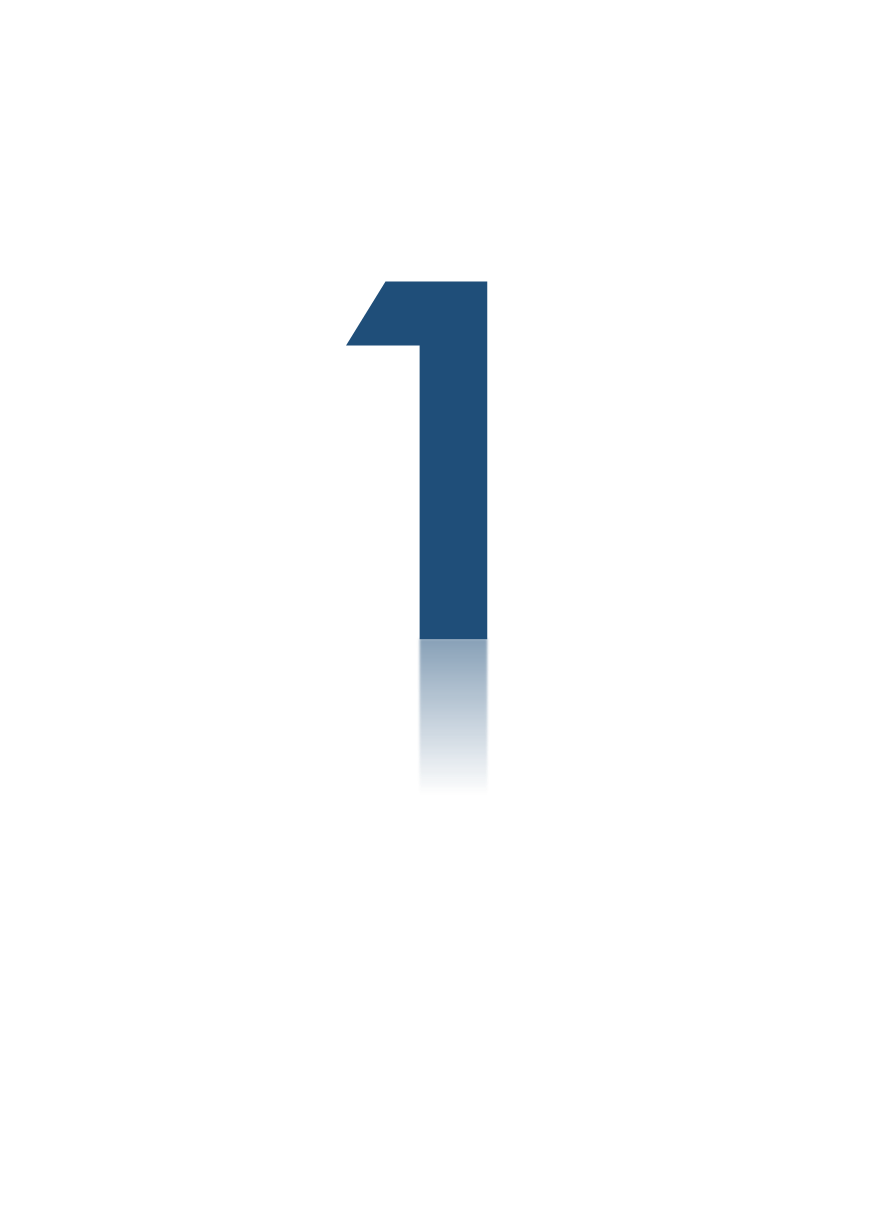 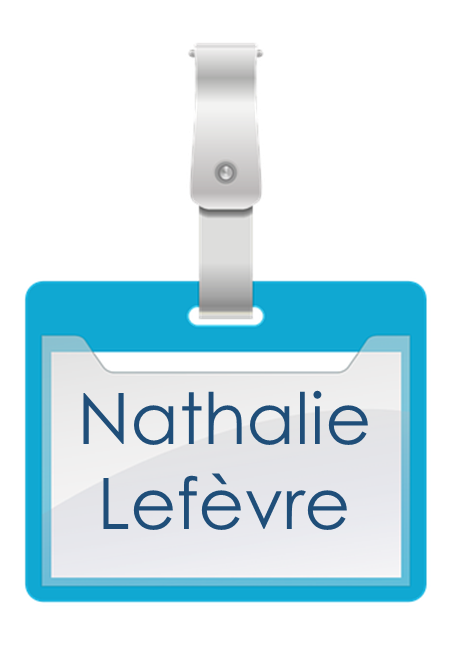 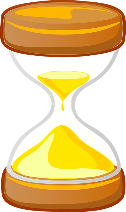 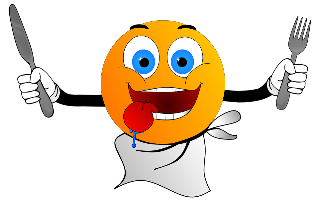 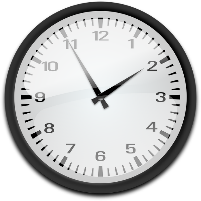 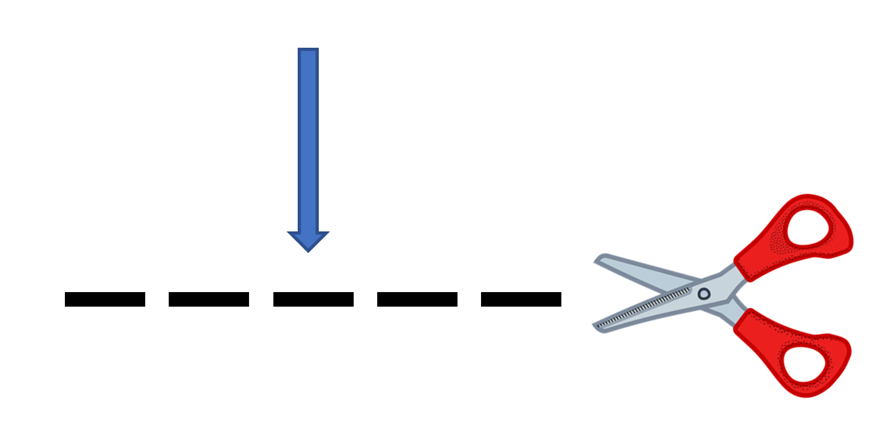 ligne
faim
un
heure
temps
nom
open eu/ œu
r
closed o /ô
open o
-s-
th
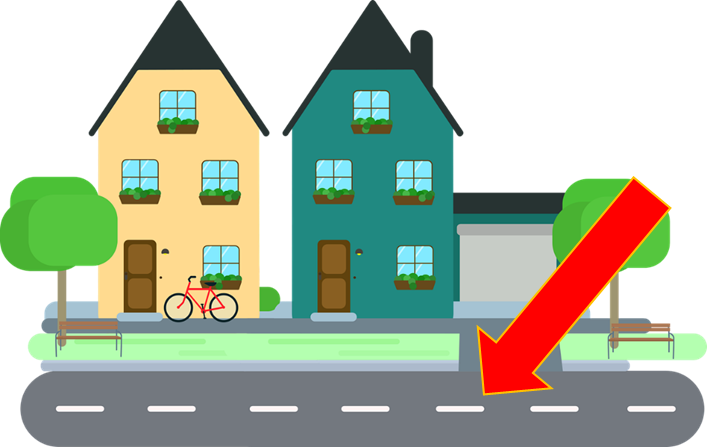 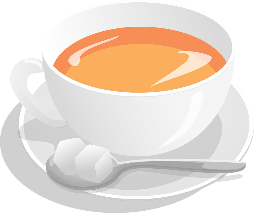 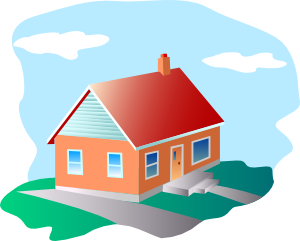 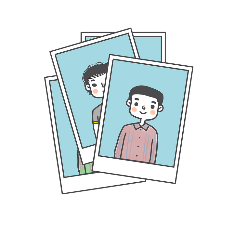 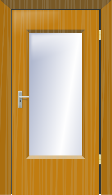 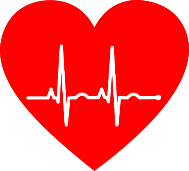 thé
rue
porte
cœur
photo
maison
-ill-/-ille
-aill-/-ail
-eill-/-eil
-euill-/euill
-ouill-/-ouil
y
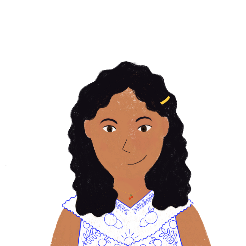 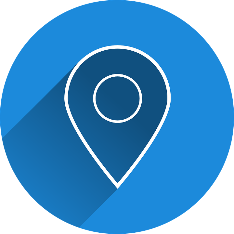 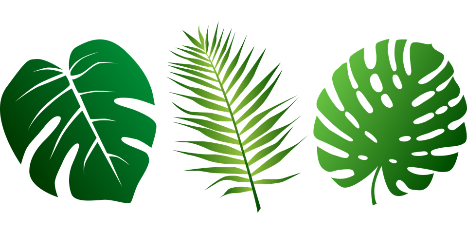 [ueil/œil]
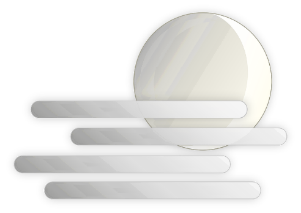 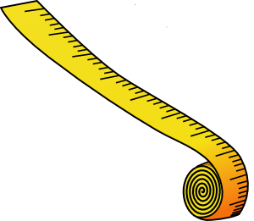 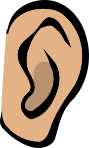 [fog]
[there]
[size]
oreille
taille
feuille
fille
brouillard
y
oy
Francophoniques
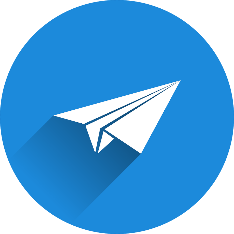 envoyer
Natalie Finlayson / Catherine Morris